جلسه چهارم کمیسیون انرژی
هوالرحمن
بیست و نهم مردادماه ۱۴۰۳
ارائه راهکار در جهت حل مسائل انرژی به استاندار آینده یزد
معرفی مدیریت جدید مشاورین کلینک صنعت
دستور جلسه
ناترازی انرژي و قطعی گاز و برق صنایع
خسارات به صنعت ناشی از قطع برق و گاز
خسارات عدم انتفاع ناشی از قطع گاز و برق
مسائل و مشکلات
پیشنهادات در حوزه تامین برق و گاز
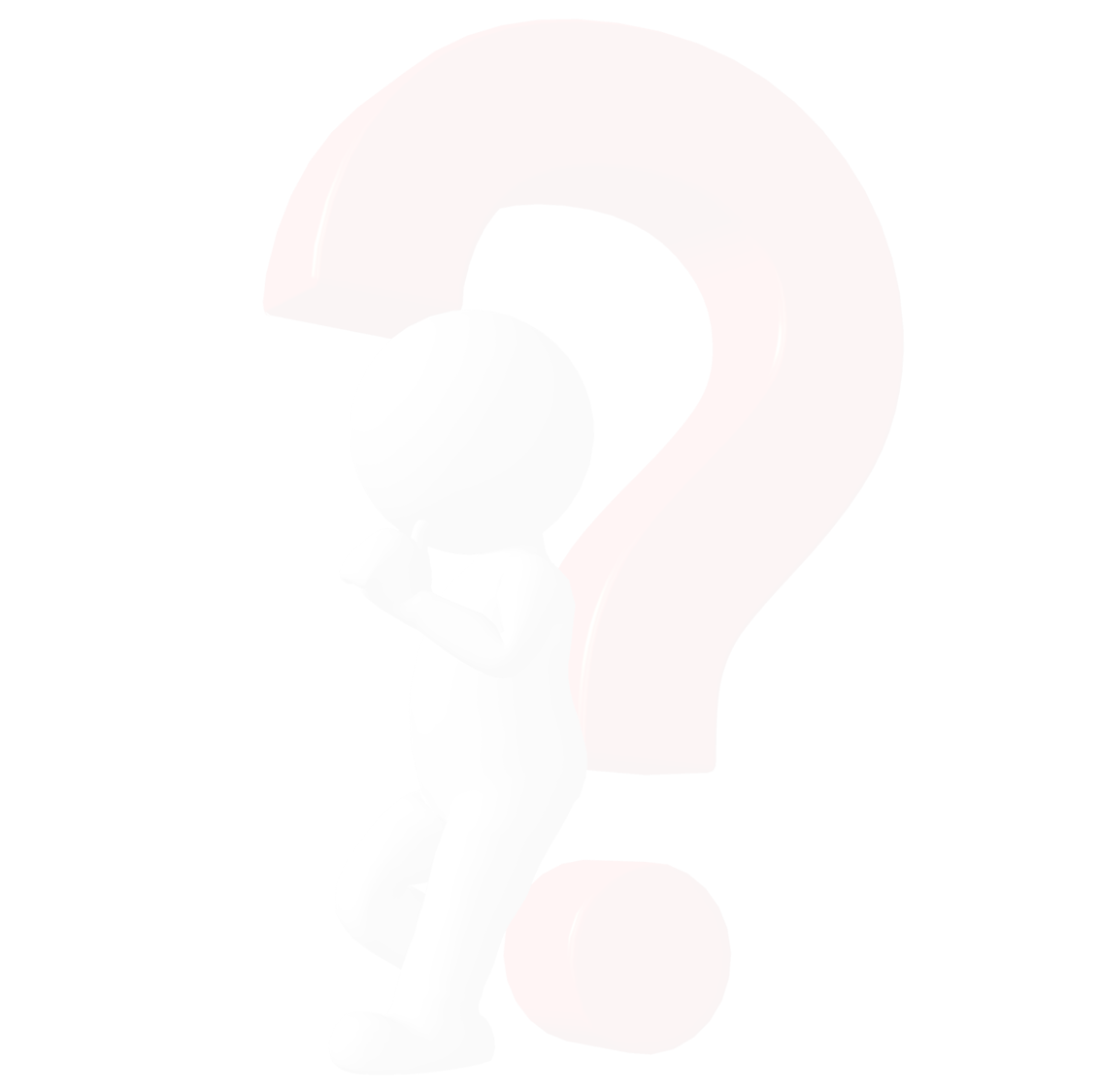 برآورد ریالی خسارت ناشی از عدم انتفاع صنعت و خسارات وارده به صنعت ناشی از قطعی برق و گاز و استخراج راهکار جبران با ارائه مشوق های مالی و مالیاتی
 پیش بینی میزان نیاز، تولید و مصرف انرژی(برق و گاز)  استان در سالجاری و ارائه گزارش شفاف از سهم صنایع استان از میزان قطعی در سال پیش رو توسط دستگاه های متولی 
تدوین برنامه جامع حکمرانی انرژی در استان یزد 
پیگیری سرمایه گذاری و تسهیل سرمایه گذاری در ایجاد ظرفیت نیروگاهی تجدید پذیر (خورشیدی) حداقل به میزان ۱۵۰۰ مگاوات (برق) از محل ظرفیت های قانونی در افق ۳ ساله
 پیگیری پیاده سازی و اجرای پروژه های زیرساختی،‌ پشتیبان و پیشران استخراجی در سند بهره وری انرژي به منظور صرفه جویی حداقل به میزان ۱۵۰۰ مگاوات برق و ۱ میلیون مترمکعب گاز (روزانه) در زمان پیک  مصرف  با تمرکز خاص در صنایع فولادی، سیمان، آجر وکاشی و سرامیک در افق سه ساله
پیشنهادات در حوزه تامین برق و گاز
تعیین قطعی تعرفه های گاز حداقل به صورت شش ماهه و اعلام جداول سالیانه تعرفه برق اعلامی توسط وزارت نیرو جهت تعیین تکلیف صنایع 
پیگیری برای انجام تعهدات دولت به ذینفعان در ماده ۱۲ قانون رفع موانع تولید (پرداخت مابه ازای ناشی ازصرفه جویی مصرف انرژی) 
 پیگیری تامین منابع مالی (ارزی و غیر ارزی) برای ارتقاء و به روز رسانی خطوط تولید صنعتی 
 پیگیری تامین منابع مالی پایدار جهت بهینه سازی مصرف انرژی صنعت استان در ردیف های قانون بودجه ۱۴۰۴ کشور 
حل مشکلات و فعال سازی بازار بهینه سازی انرژی و محیط زیست در استان یزد
پیشنهادات در حوزه تامین برق و گاز
صدور مجوز و ایجاد صندوق بهره وری انرژی استانی از محل آورده بخش خصوصی 
تسهیل ورود سرمایه گذاران بین المللی از طریق ظرفیت بازارهای کربن منطقه 
ظرفیت سازی برای ایجاد شرکت های دارای صلاحیت گواهی عدم انتشار کربن
اعطای مشوق های مالیاتی و استهلاک ویژه برای سرمایه گذاری های حوزه بهره وری انرژی و احداث نیروگاههای تجدید پذیر
مشارکت مردم در بهینه سازی انرژی از طریق مبادله گواهی صرفه جویی در بازار بهینه سازی انرژی
معرفی مشاورین کلینیک صنعت شرکت شهرک های صنعتی
دستورکار دوم
با سپاس از توجه همه عزیزان
بیست و نهم مردادماه ۱۴۰۳